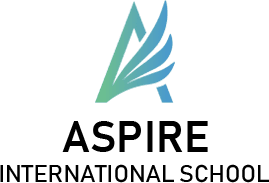 قسم اللغة العربية
الصف الرابع الابتدائي
وثيقة حقوق الطفل
نص معلوماتي
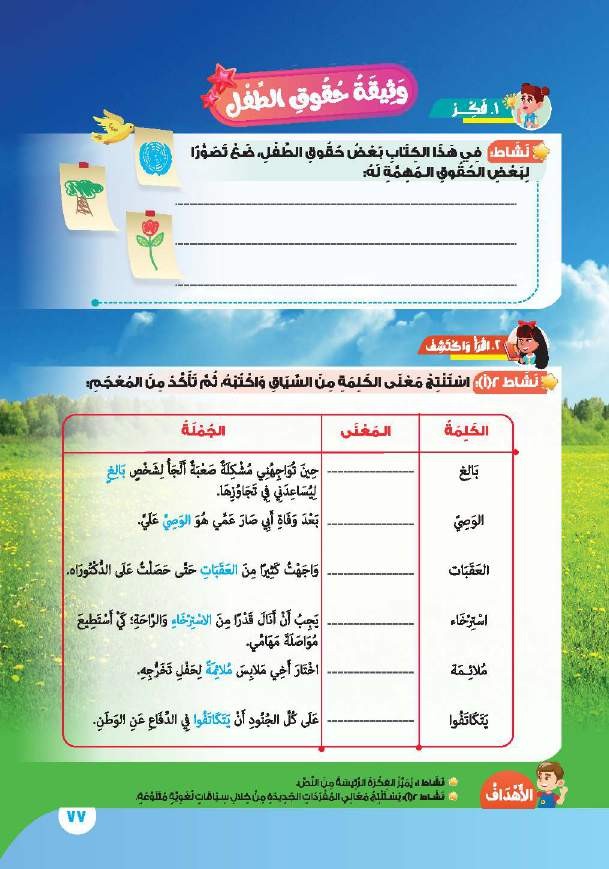 حق الطفل الطعام الصحي .
حق الطفل في التعليم. 
حق لاالطفل في الرعاية والحماية واللعب.
وصل لسن الرشد
شخص يتولى شئون الطفل .
الصعاب
الاستلقاء والراحة
مناسبة
يتعاونوا
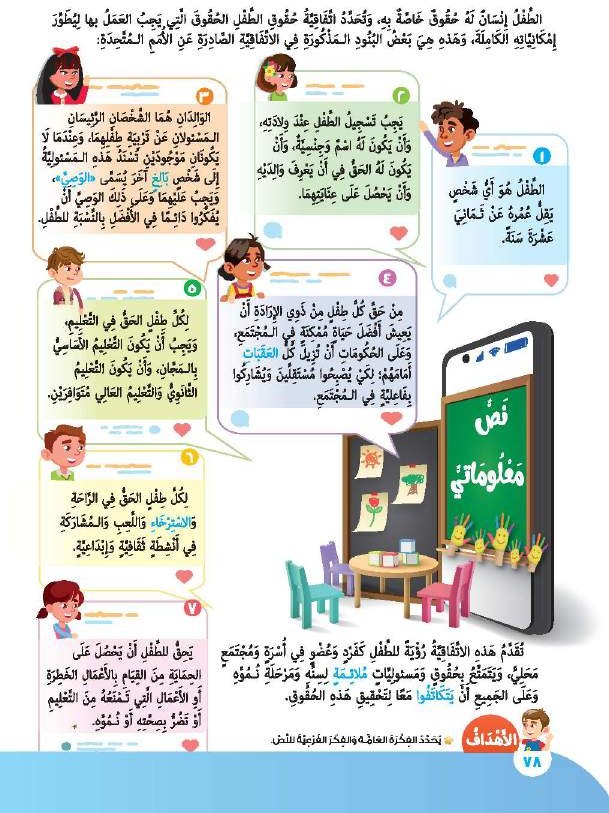 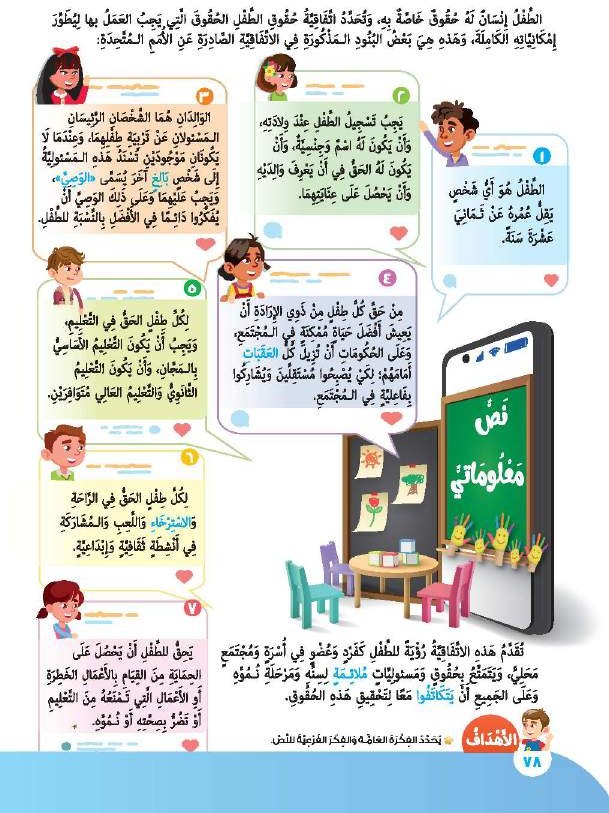 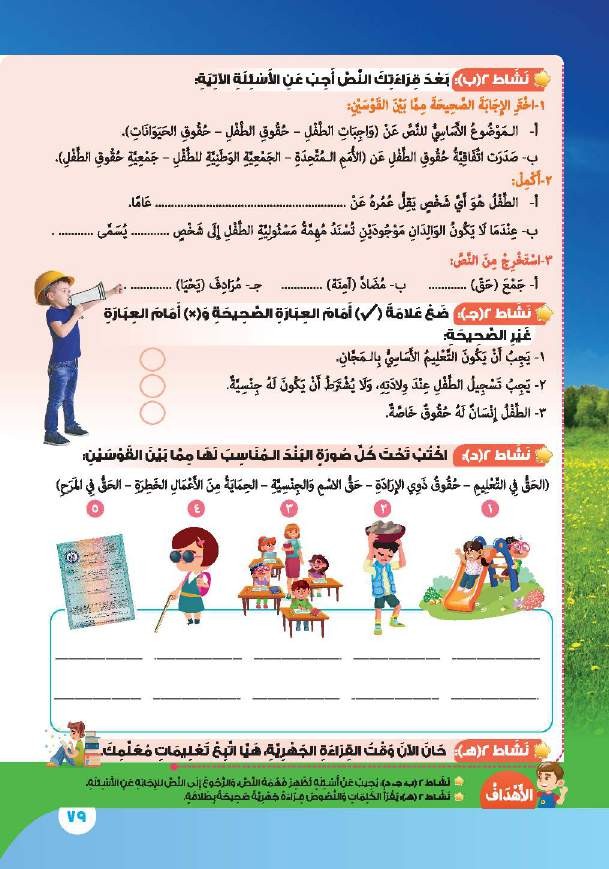 ثماني عشرة
الوصي
بالغٍ
خطرة
حقوق
يعيش
√
×
√
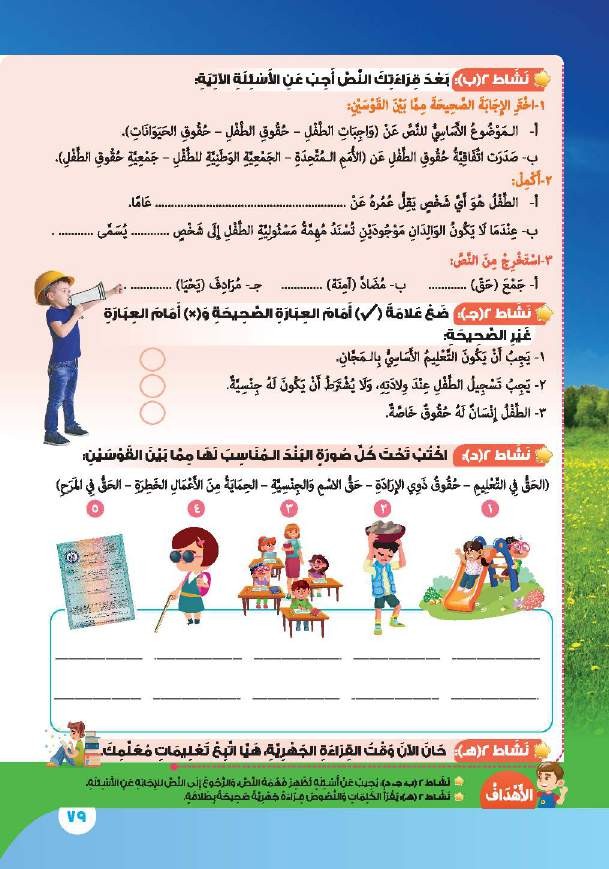 الحماية من الأعمال الخطرة
حقوق ذوى الإرادة
الحق في المرح
حق الاسم والجنسية .
الحق في التعليم
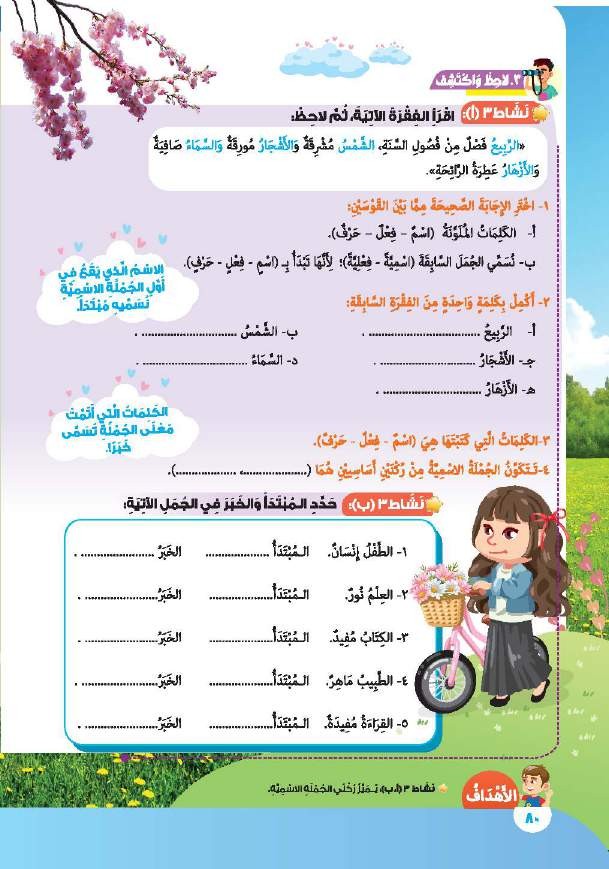 مشرقةٌ
فصلٌ
مورقةٌ
صافيةٌ
عطرة
الخبر
المبتدأ